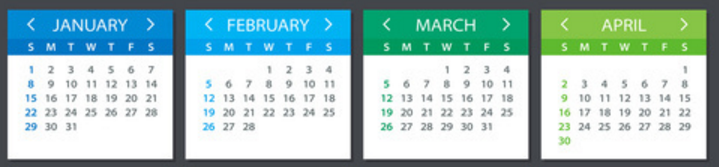 CS5 overview
A whole new class of programming
CS's building blocks: functions and composition
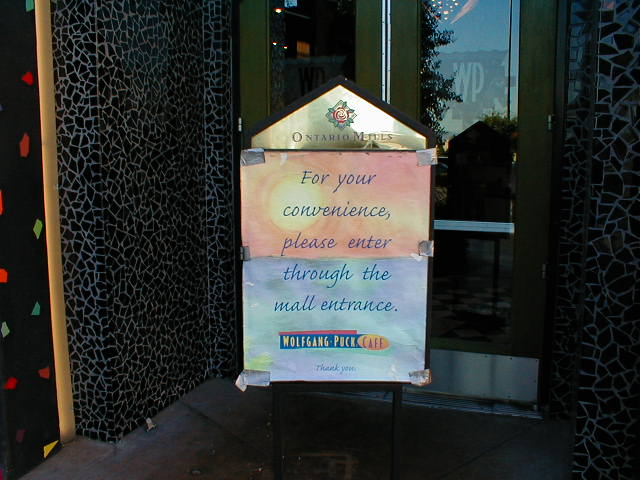 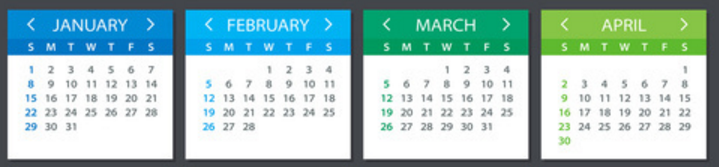 behind CS's curtain: circuits, assembly, loops
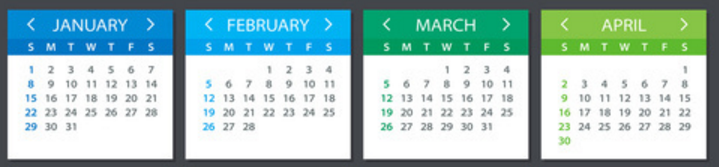 Designing Data!
The Date class
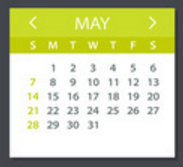 whose convenience?
CS: theory + practice
https://www.vecteezy.com/
Classes and Objects
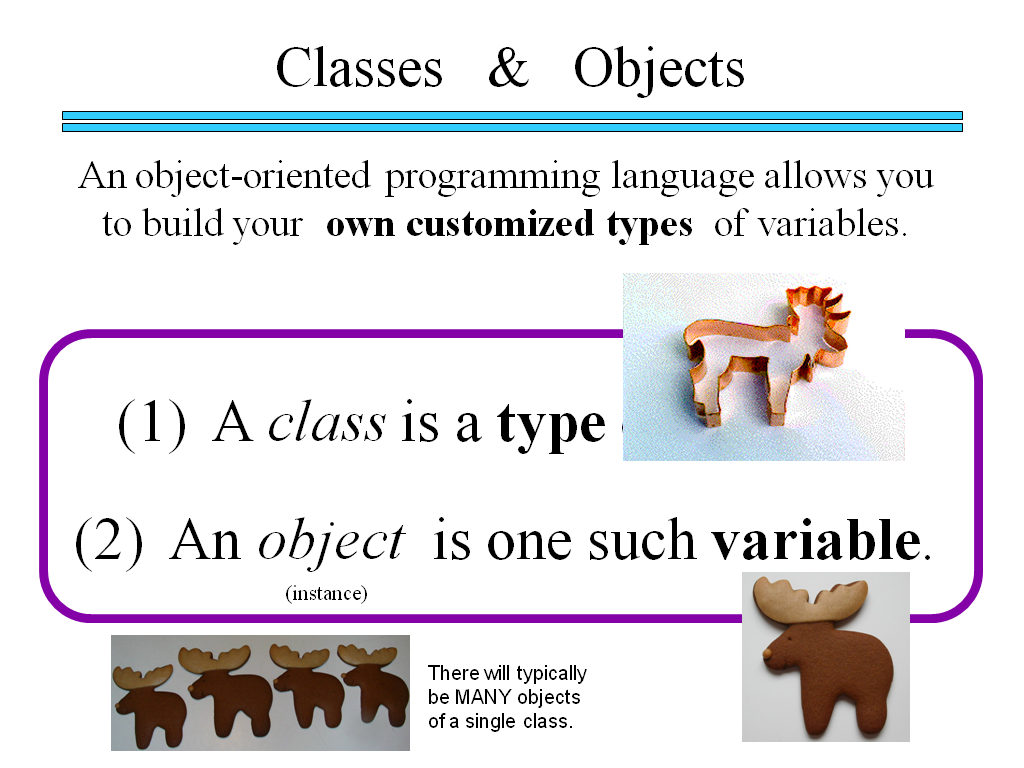 Classes and Objects
Customizing Python
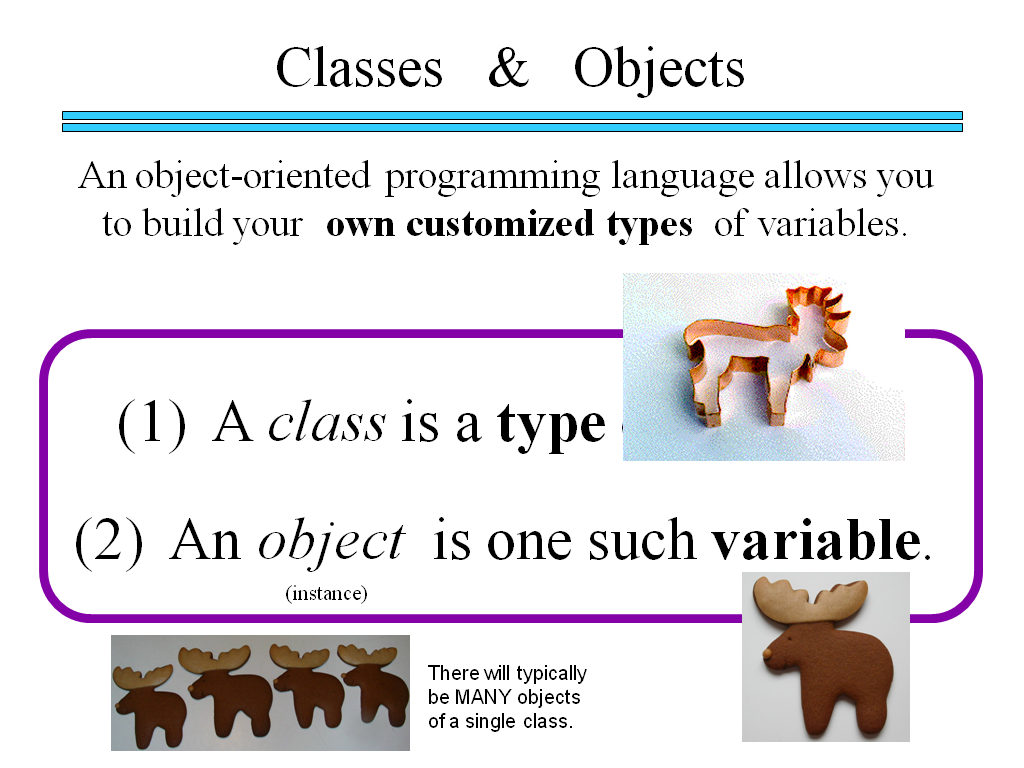 Everything in Python is an object!
Its capabilities depend on its class.
functions
type
"methods"
what's more, you can build your own...
One-page example
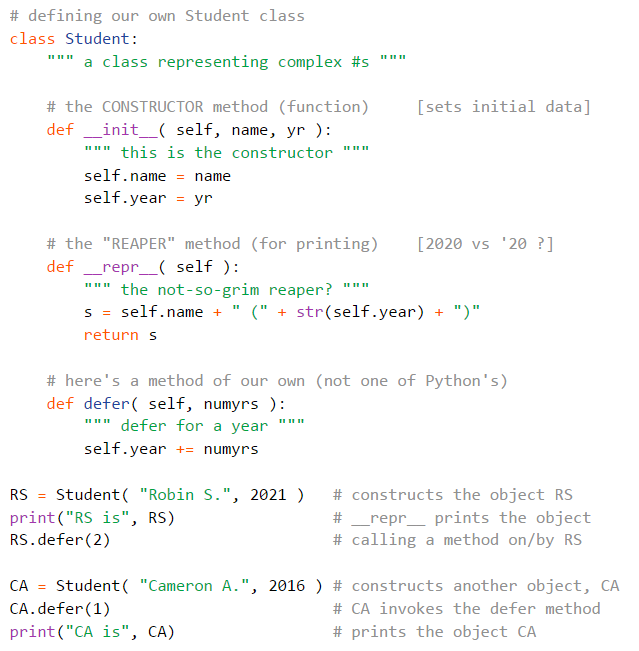 Student  is a class
1. construct an object
2. its string representation
3. change things
define
use
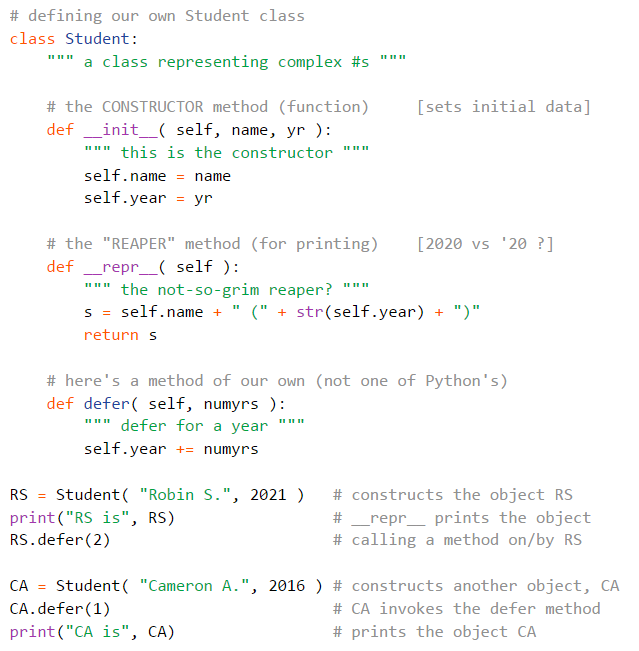 RS and CA are objects
Everything is an object!
Take strings, for example:
>>> s = str( 42 )
>>> type(s)
<type 'str'>
>>> dir(s)

['__add__', '__class__', '__contains__', '__delattr__', '__doc__', '__eq__', '__format__', '__ge__', '__getattribute__', '__getitem__', '__getnewargs__', '__getslice__', '__gt__', '__hash__', '__init__', '__le__', '__len__', '__lt__', '__mod__', '__mul__', '__ne__', '__new__', '__reduce__', '__reduce_ex__', '__repr__', '__rmod__', '__rmul__', '__setattr__', '__sizeof__', '__str__', '__subclasshook__', '_formatter_field_name_split', '_formatter_parser', 'capitalize', 'center', 'count', 'decode', 'encode', 'endswith', 'expandtabs', 'find', 'format', 'index', 'isalnum', 'isalpha', 'isdigit', 'islower', 'isspace', 'istitle', 'isupper', 'join', 'ljust', 'lower', 'lstrip', 'partition', 'replace', 'rfind', 'rindex', 'rjust', 'rpartition', 'rsplit', 'rstrip', 'split', 'splitlines', 'startswith', 'strip', 'swapcase', 'title', 'translate', 'upper', 'zfill']
This calls the str constructor.
Shows the type of s is str
Shows all of the methods (functions) of s
Let's try some!
Objects
Like a list, an object is a container, but much more customizable:
(1) Its data elements have names chosen by the programmer.
(2) An object contains its own functions, called methods
(3) In its methods, objects refer to themselves as  self
(4) Python signals special methods with two underscores:
__init__ is called the constructor; it creates new objects
__repr__ tells Python how to print its objects
I guess we should doubly  underscore these two methods!
A Date object, d
d
11
12
2013
day
month
year
memory location ~ 42042778
A Date object, d
d
11
12
2013
day
month
year
memory location ~ 42042778
It's an alien date!
Special Dates?
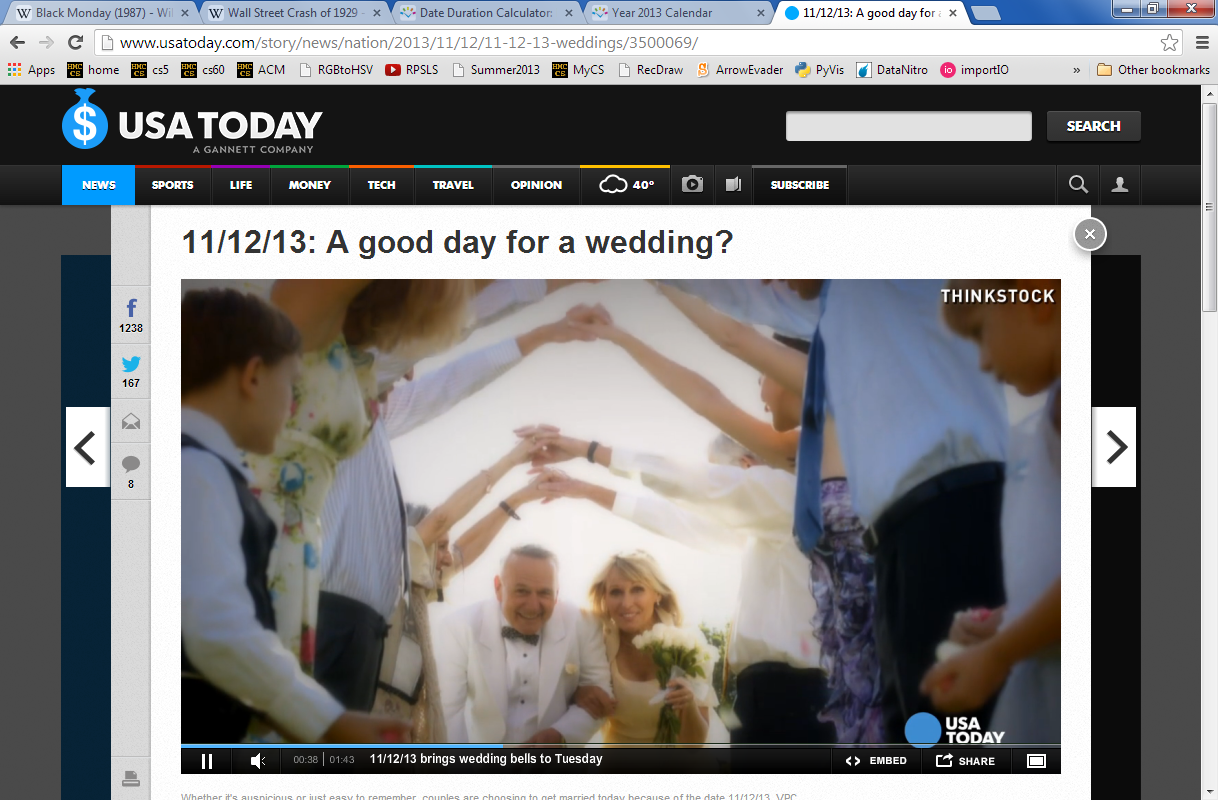 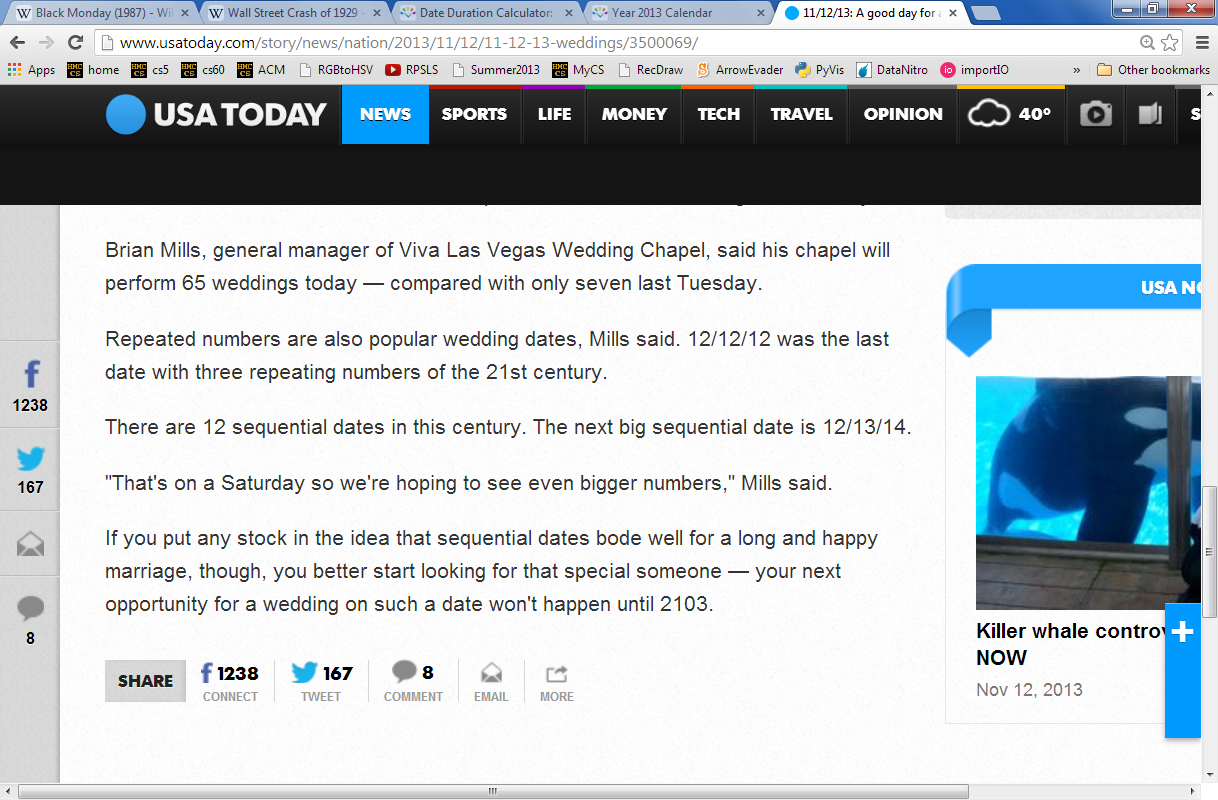 Special Dates?
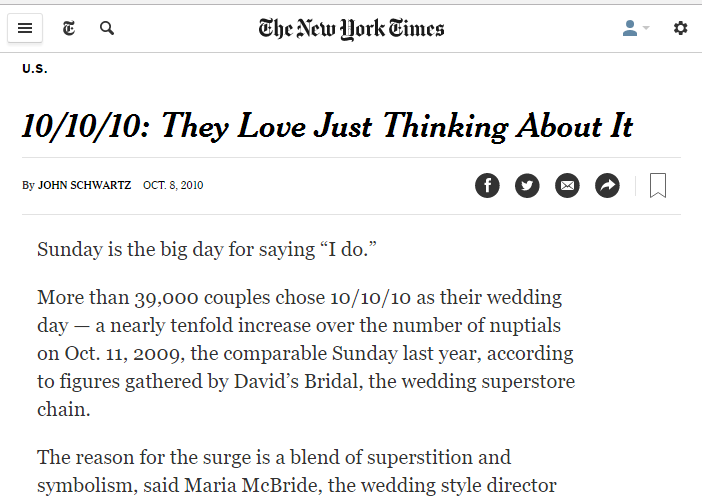 Special Dates?
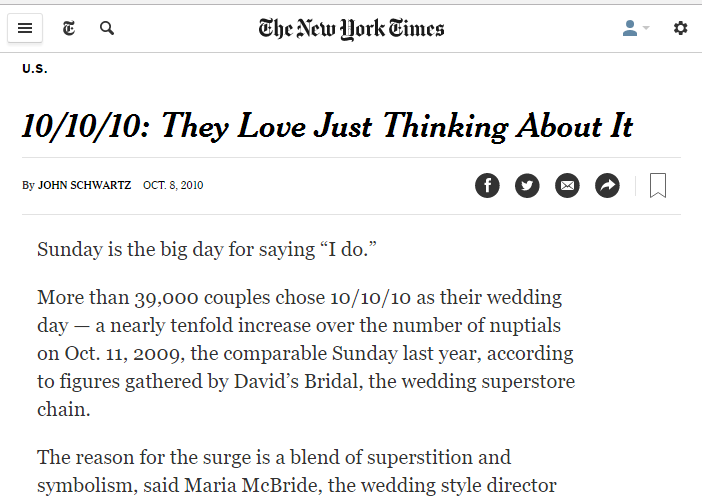 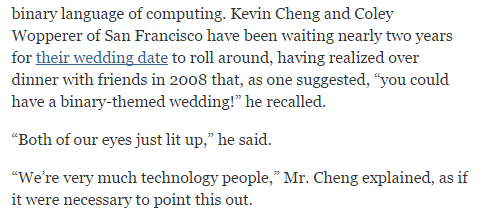 Special Dates?
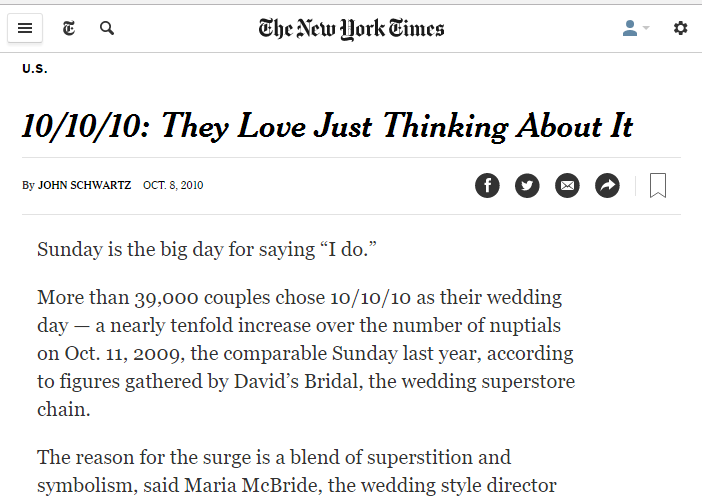 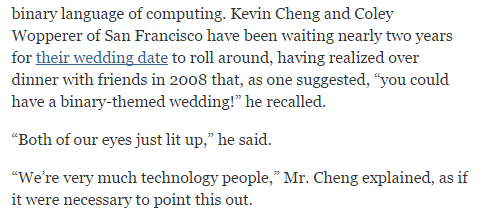 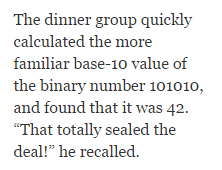 class Date:   
    """ a blueprint (class) for objects
        that represent calendar days
    """










    def __init__( self, mo, dy, yr ):
        """ the Date constructor """
        self.month = mo
        self.day = dy
        self.year = yr
The Date class
This is the start of a new type called Date
It begins with the keyword class
This is the constructor for Date objects
As is typical, it assigns input data to the data members.
These are data members – they are the information inside every Date object.
Date
This is a class. It is a user-defined datatype  that you'll build in Lab 10 this week…
add a print statement to see that this is OUR OWN code…
>>> d = Date(11,12,2013)
>>> d.month
11
>>> d.day
12
Constructor!
d  contains data members named day, month, and year
>>> d
11/12/2013
The repr!
the representation of an object of type Date
The isLeapYear method returns True or False. How does it know what year to check?
>>> d.isLeapYear()
False
class Date:   
    """ a blueprint (class) for objects
        that represent calendar days
    """
    def __init__( self, mo, dy, yr ):
        """ the Date constructor """
        self.month = mo
        self.day = dy
        self.year = yr

    def __repr__( self ):
        """ used for printing Dates """
        s = "%02d/%02d/%04d" % (self.month, self.day, self.year)
        return s
The Date class
Why is everyone so far away?!
This is the repr for Date objects
It tells Python how to print these objects.
Why self instead of d ?
self
is the variable calling a method
>>> d = Date(11,12,2013)
>>> print d
11/12/2013
>>> d.isLeapYear()
False
These methods need access to the object that calls them: it's self
>>> ny = Date(1,1,2020)
>>> print ny
01/01/2020
>>> ny.isLeapYear()
True
class Date:   
    """ a blueprint (class) for objects
        that represent calendar days
    """
    def __init__( self, mo, dy, yr ):
        """ the Date constructor """
        self.month = mo
        self.day = dy
        self.year = yr

    def __repr__( self ):
        """ used for printing Dates """
        s = "%02d/%02d/%04d" % (self.month, self.day, self.year)
        return s

    def isLeapYear( self ):
        """ anyone know the rule? """
The Date class
Why is everyone so far away?!
which are leap years?
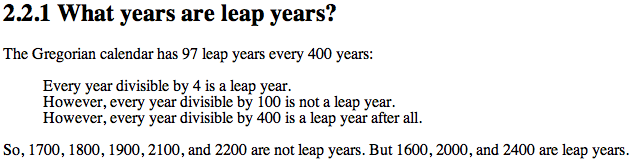 class Date:
          def __init__( self, mo, dy, yr ): (constructor)
    def __repr__(self): (for printing)

    def isLeapYear( self ):
        """ here it is """
        if self.year%400 == 0: return True
        if self.year%100 == 0: return False
        if self.year%4 == 0: return True
        return False
Problems with  ==
>>> wd = Date(11,12,2013)
>>> wd
11/12/2013

>>> wd2 = Date(11,12,2013)
>>> wd2
11/12/2013
this constructs a different Date
Python objects are handled by reference…
== compares references!
>>> wd == wd2
False
How can this be False ?
Two Date objects:
d
wd2
wd
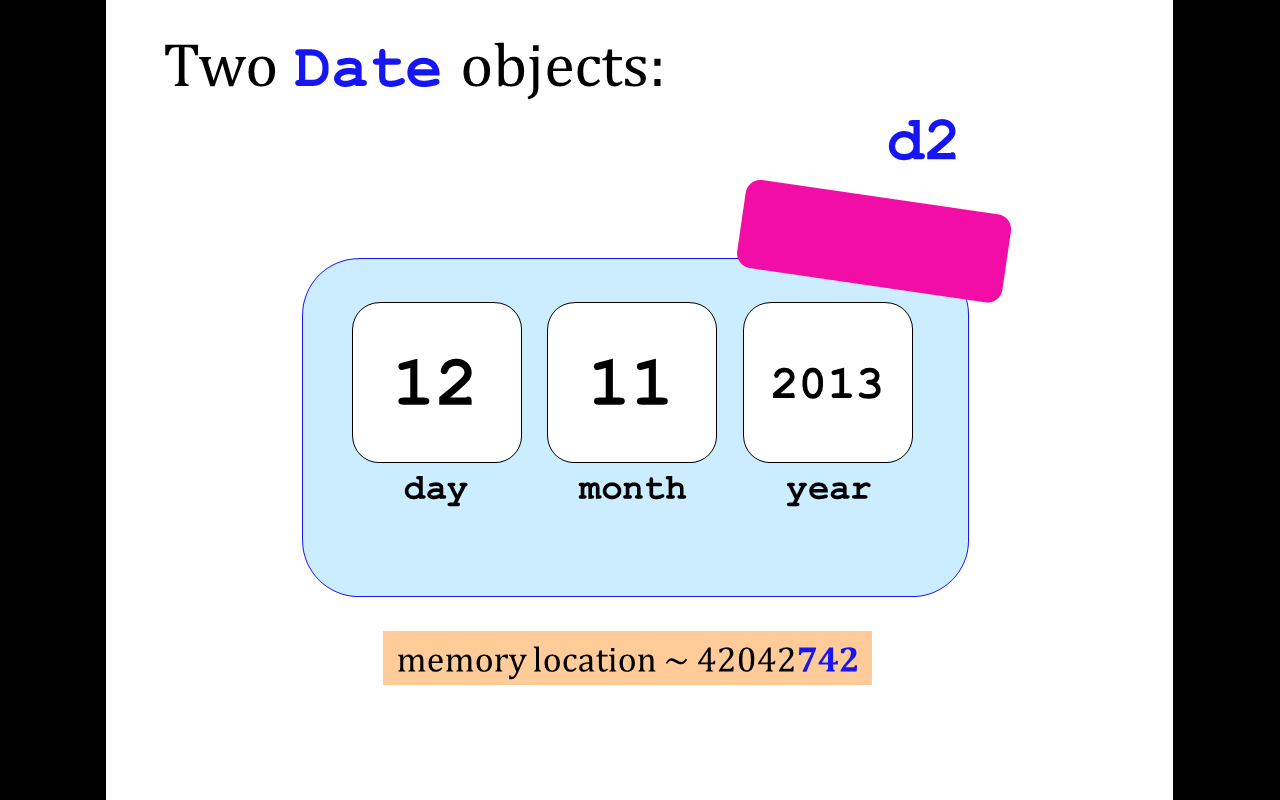 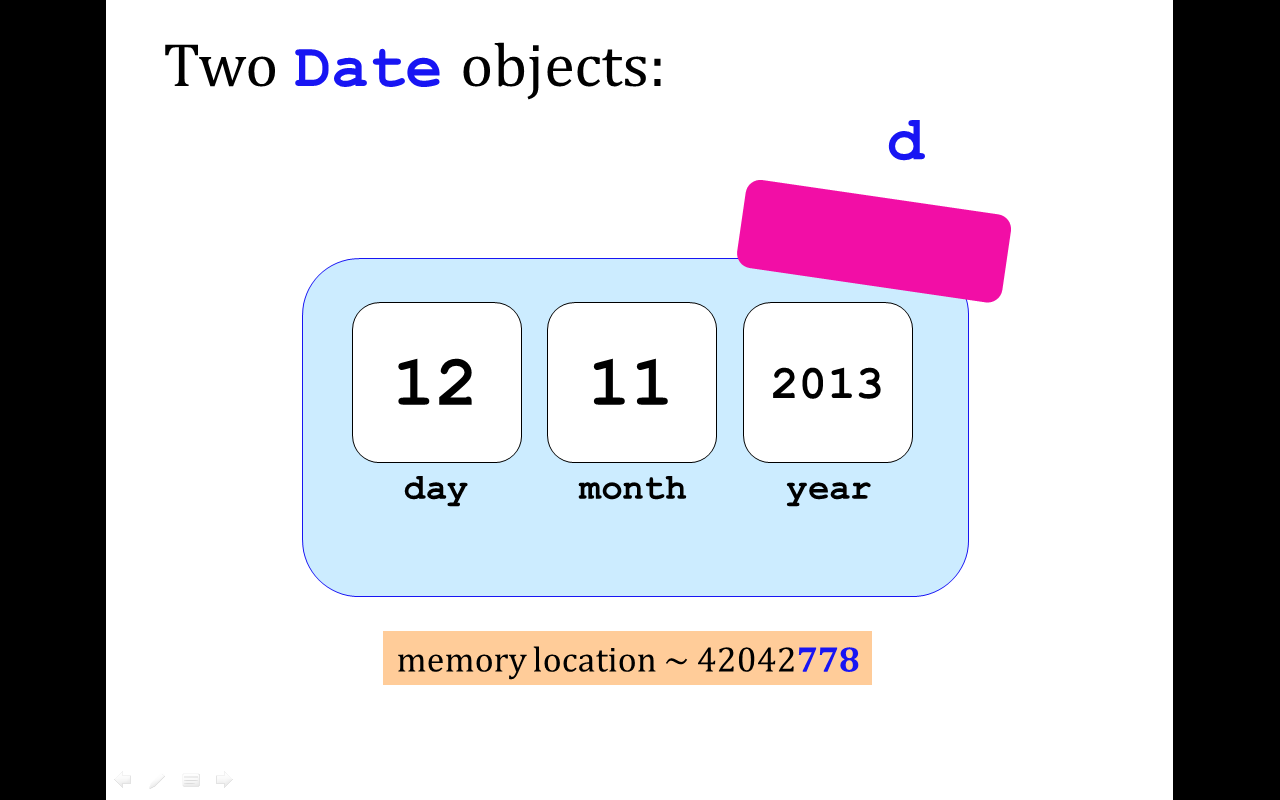 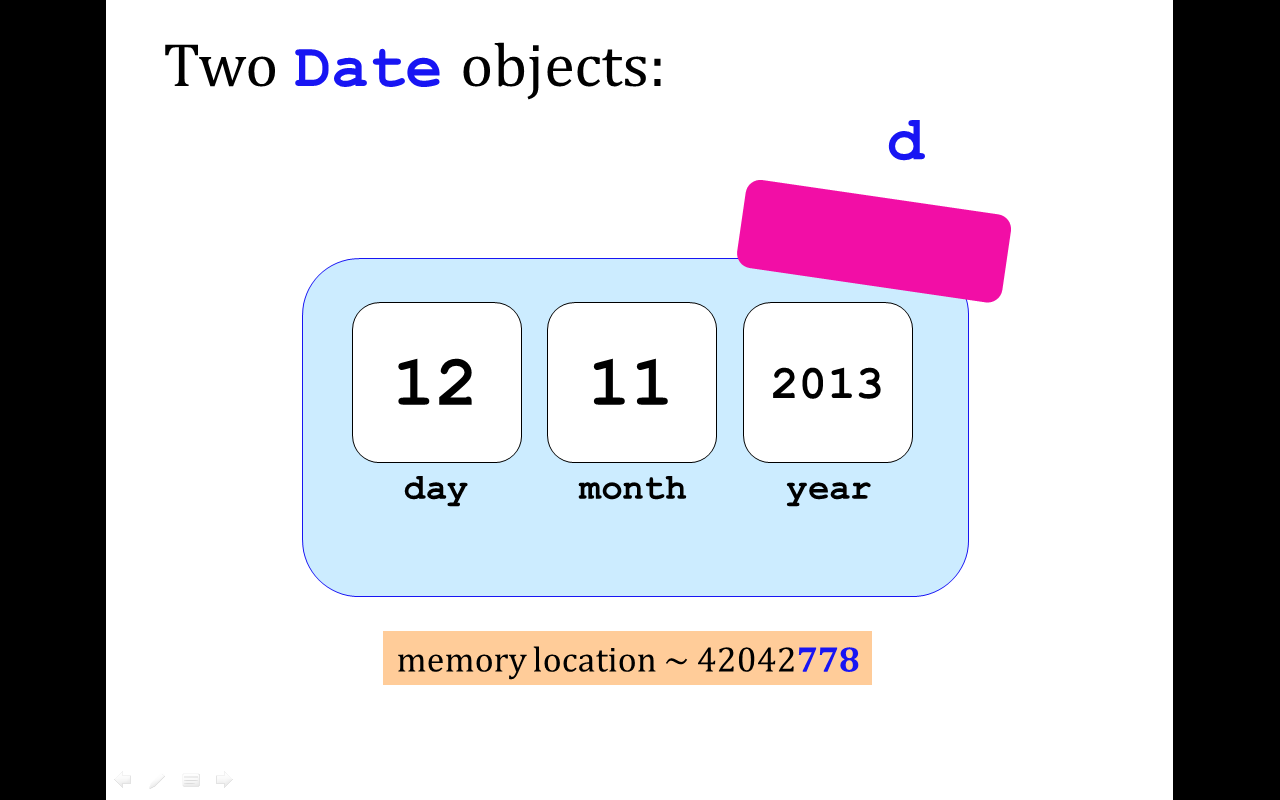 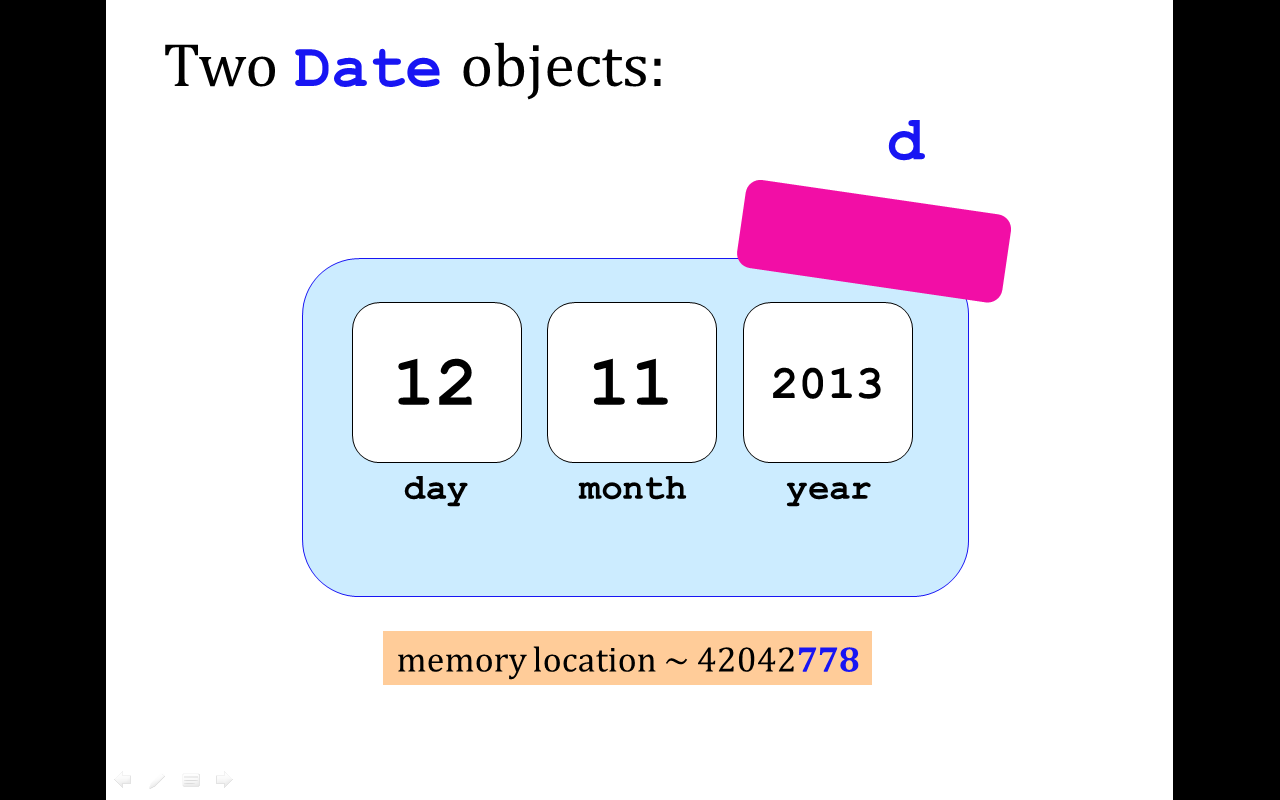 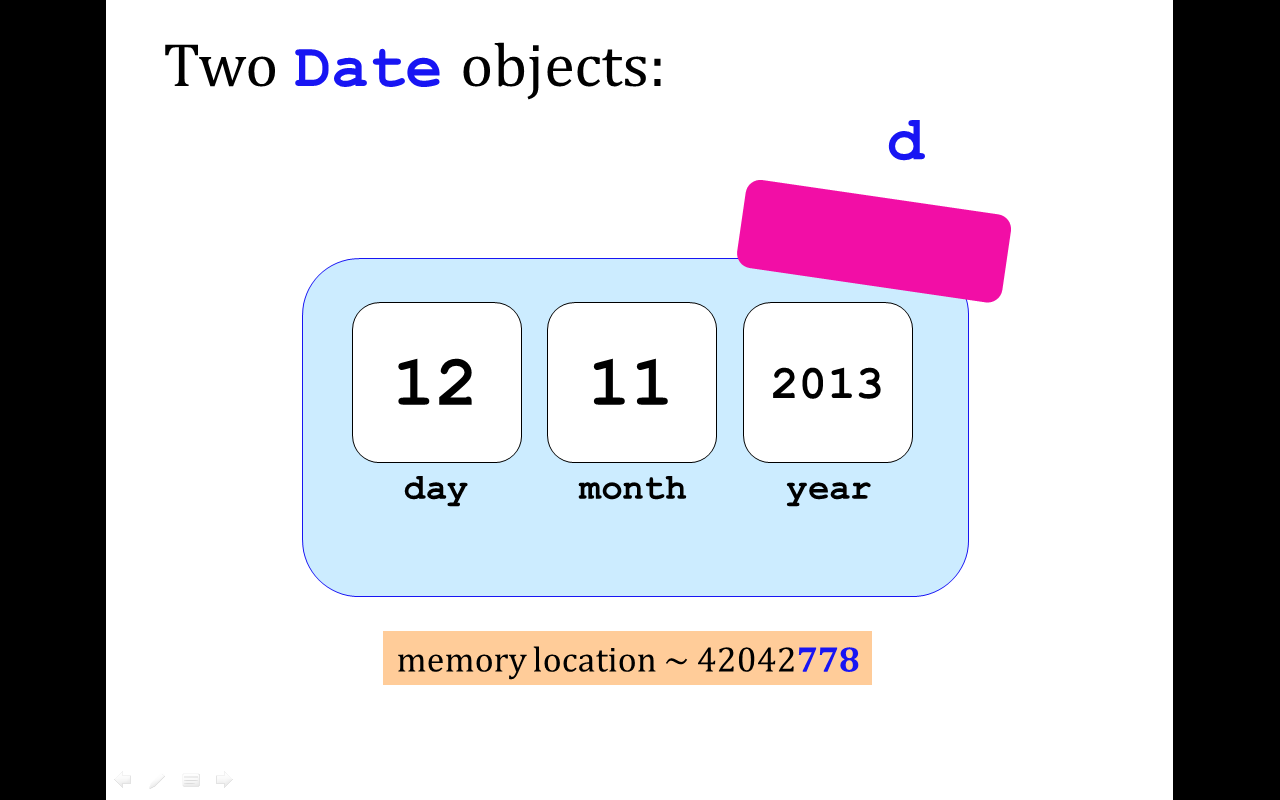 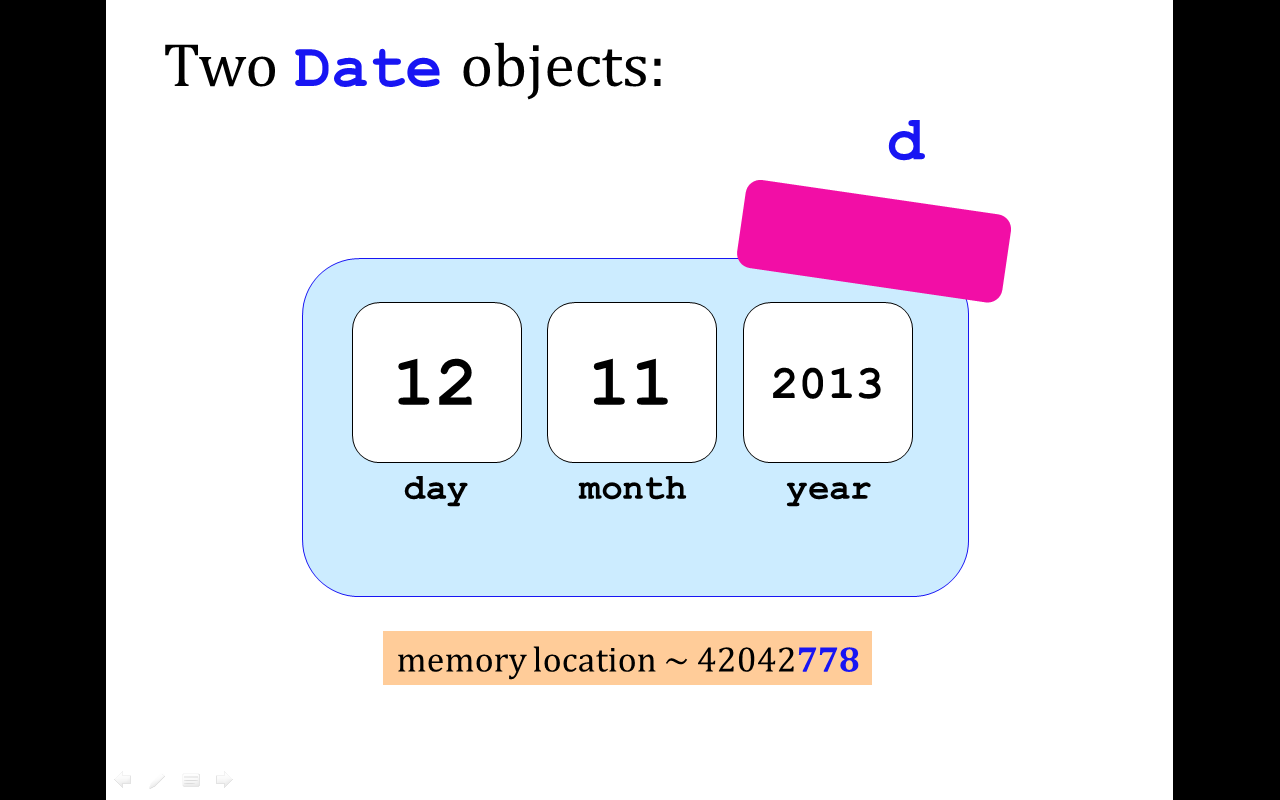 12
11
2013
month
day
year
memory location ~ 42042778
== compares memory locations, not contents
originals underneath…
class Date:
    
    def __init__( self, mo, dy, yr ):
    def __repr__(self):
    def isLeapYear(self):

    def equals(self, d2):
        """ returns True if they 
            represent the same date; 
            False otherwise  
        """
        if self.year == d2.year and \
           self.month == d2.month and \
           self.day == d2.day:
		    return True
        else: 
		    return False
equals
Let's write our own equality-tester
which goes where?
To use this, write    wd.equals(wd2)
Solution:  equals
>>> wd = Date(11,12,2013)
>>> wd
11/12/2013

>>> wd2 = Date(11,12,2013)
>>> wd2
11/12/2013
this constructs a different Date object, but with the same mo/dy/yr
.equals compares mo/dy/yr – because we asked it to!
>>> wd.equals(wd2)
True
class Date:
    
    def __init__( self, mo, dy, yr ):
    def __repr__(self):
    def isLeapYear(self):

    def __eq__(self, d2):
        """ returns True if they 
            represent the same date; 
            False otherwise  
        """
        if self.year == d2.year and \
           self.month == d2.month and \
           self.day == d2.day:
		    return True
        else: 
		    return False
__eq__
L==k!  This is T==  C==L!
redefined for our convenience!
To use this, write    d == d2
DIY operators …
__eq__(self, other)  defines the equality operator, ==
__ne__(self, other)  defines the inequality operator, !=
__lt__(self, other)  defines the less-than operator, <
__gt__(self, other)  defines the greater-than operator, >
__le__(self, other)  defines the less-or-equal-to operator, <=
__ge__(self, other)  defines the gr.-or-equal-to operator, >=

__add__(self, other)  defines the addition operator, +
__sub__(self, other)  defines the subtraction operator, -
… and many more!  Use dir('')
there are two under-scores on each side here
I should underscore this unusual syntax!
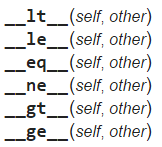 More operators!
Booleans
arithmetic
+
+=
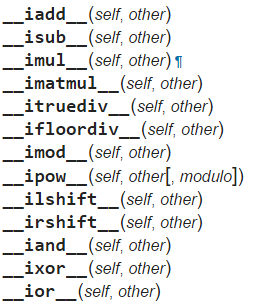 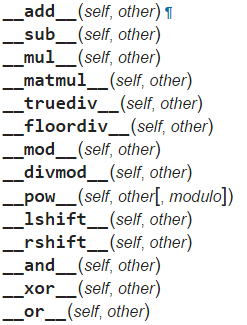 -
-=
*
*=
@
@=
in-place arithmetic
https://docs.python.org/3/reference/datamodel.html#special-method-names
Lab today – or tomorrow
Add these to your Date class!
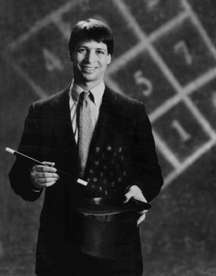 -= 1
yesterday(self)
tomorrow(self)
addNDays(self, N)
subNDays(self, N)
isBefore(self, d2)
isAfter(self, d2)
diff(self, d2)
dow(self)
+= 1
+= N
-= N
<
>
-
abs?
Prof. Benjamin !
no computer required…
and use your Date class to analyze our calendar a bit…
Quiz
Name(s) ______________________________
class Date:

   def isBefore(self, d2):
       """ True if self is before d2, else False """
      if self.year  < d2.year: 
         return True
      if self.month < d2.month: 
         return True
      if self.day   < d2.day: 
         return True
      return False
What does d.isBefore(d2) return?
d  prints as  4/1/2017
Challenge #1
If
Which of the 4 return statements is used?
d2  prints as  4/4/2017
Is this the correct value?
Find different dates, d and d2, for which   d.isBefore(d2) returns an INCORRECT value...
Hint: change ONE of the two years!
Challenge #2
Extra!
Above, how could the isBefore method be fixed...?
I <3 Elf! But what about Elif?
isBefore
class Date:

   def isBefore(self, d2):
       """ True if self is before d2, else False """
      if self.year  < d2.year: 
         return True

      if self.month < d2.month and self.year == d2.year : 
         return True

      if self.day   < d2.day and self.year == d2.year \
					    and self.month == d2.month : 
         return True
      
      return False
<
I want LESS !
__lt__
class Date:

   def __lt__(self, d2):
      """ if self is before d2, this should
          return True; else False """

      if self.isBefore(d2) == True:
         return True
      else:
         return False
<
LESS !
__lt__
class Date:

   def __lt__(self, d2):
      """ this is less than most code! """
      return self.isBefore(d2)
LESS !
__lt__
class Date:

   def __lt__(self, d2):
      """ this is less than most code! """
      return self.isBefore(d2)


   def __gt__(self, d2):
      """ this is less than most code! """
      return ____.isBefore(____)
>
Date's purpose…?!
>>> d = Date(11,12,2013)
>>> print d
11/12/2013
always create with the CONSTRUCTOR …
the tomorrow method returns nothing at all. Is it doing anything?
d += 1
>>> d.tomorrow()
>>> print d
11/13/2013

>>> d.addNDays(1238)
lots of printing, but no return value!
d has changed!
d += 1238
Why?
Some methods return a value; others change the object that call it!
class Date:


   def tomorrow(self):
       """ moves the self date ahead 1 day """

       DIM = [0,31,28,31,30,31,30,31,31,30,31,30,31]
Don't hand this in...   Use for hw10pr1 this week!
DIM looks pretty bright to me!
self.day += 1
first, add 1 to self.day
if
test if we have gone "out of bounds!"
then, adjust the month and year, only if needed
Don't return anything. This CHANGES the date object that calls it.
Extra   how could we make this work for leap years, too?
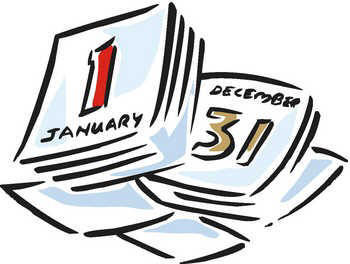 class Date:

  def tomorrow(self):
    """ moves the self date ahead 1 day """
  
     

    DIM = [0,31,fdays,31,30,31,30,31,31,30,31,30,31]
   
    self.day += 1     # add 1 to the day!
    
    if self.day > DIM[self.month]:   # check day
        self.month += 1
        self.day = 1

        if self.month > 12:          # check month
            self.year += 1
            self.month = 1
better as a variable!
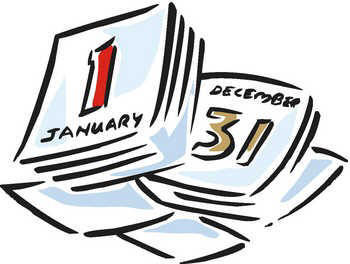 class Date:

  def tomorrow(self):
    """ moves the self date ahead 1 day """
    if self.isLeapYear() == True:   fdays = 29  
    else: fdays = 28

    DIM = [0,31,fdays,31,30,31,30,31,31,30,31,30,31]
   
    self.day += 1     # add 1 to the day!
    
    if self.day > DIM[self.month]:   # check day
        self.month += 1
        self.day = 1

        if self.month > 12:          # check month
            self.year += 1
            self.month = 1
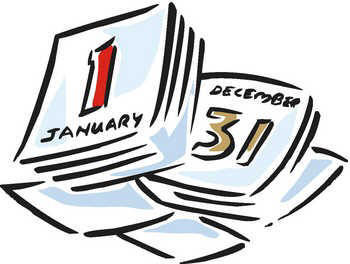 class Date:

  def tomorrow(self):
    """ moves the self date ahead 1 day """
  
    fdays = 28 + self.isLeapYear()    # What ?!

    DIM = [0,31,fdays,31,30,31,30,31,31,30,31,30,31]
   
    self.day += 1     # add 1 to the day!
    
    if self.day > DIM[self.month]:   # check day
        self.month += 1
        self.day = 1

        if self.month > 12:          # check month
            self.year += 1
            self.month = 1
the "Luke trick"!
Don't hand this in...   Use for hw10pr1 this week!
class Date:

  def yesterday(self):
    """ moves the self date backwards 1 day """
  
    fdays = 28 + self.isLeapYear()    # Yay!

    DIM = [0,31,fdays,31,30,31,30,31,31,30,31,30,31]
For lab:    how will "wrap-around" work in this case?   What cases do we need to worry about?!
Not all years are the same!
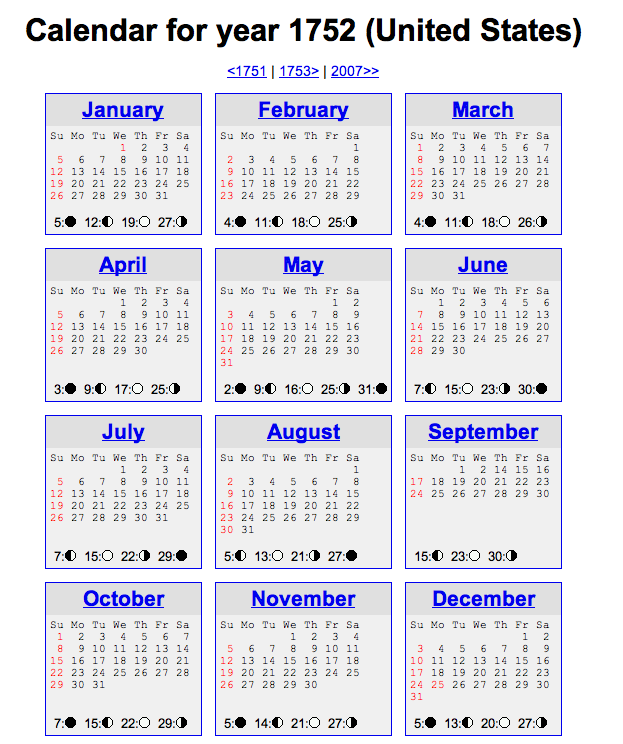 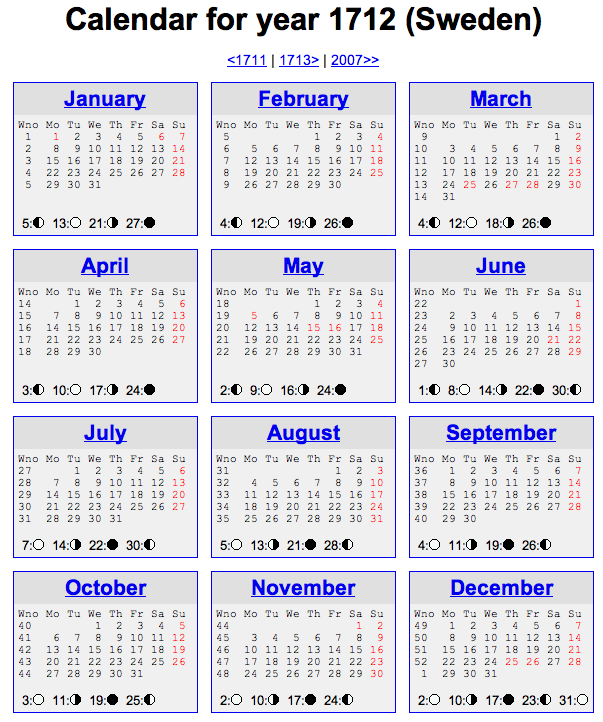 See you @ this week's lab …
 
… it's a Date!
class-y
^
class Date:


   def tomorrow(self):
       """ moves the date ahead 1 day """
      

       DIM = [0,31,28,31,30,31,30,31,31,30,31,30,31]
Let's write this one together...
Don't return anything. This CHANGES the date object that calls it.
DIM looks pretty bright to me!
self.day += 1
first, add 1 to self.day
if
test if we have gone "out of bounds!"
then, adjust the month and year, only if needed
Implement tomorrow !
Extra:   how could you make this work for leap years, too?
Mandelbrot + Life!
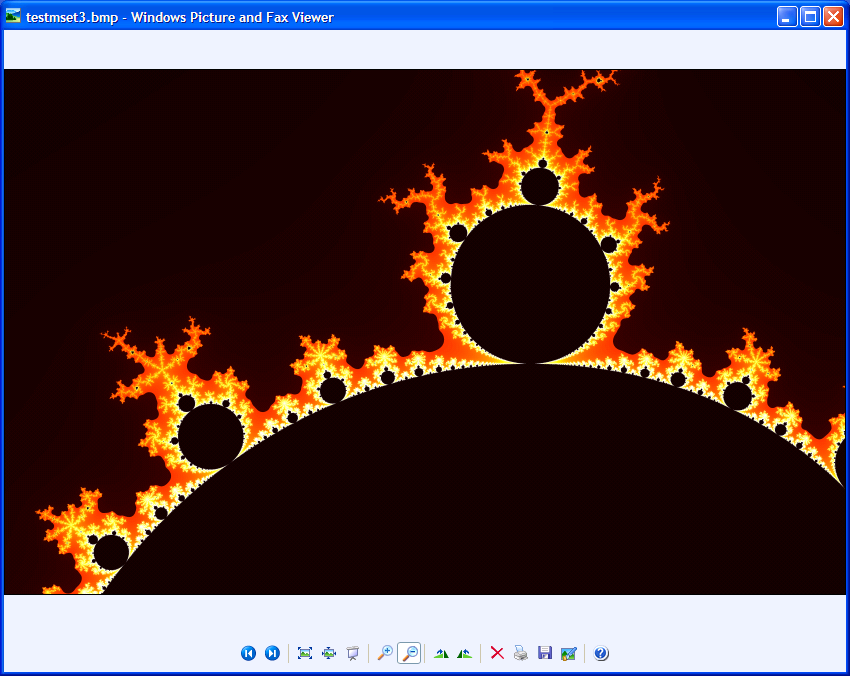 ex. cr. grading…
Infernalicious!
also: www.cs.hmc.edu/~jgrasel/
Life…  with Life!
Quiz
class Date:


   def tomorrow(self):
       """ moves the date ahead 1 day """
      

       DIM = [0,31,28,31,30,31,30,31,31,30,31,30,31]

       self.day _________

       if self.day >  ____________:
Name(s)  _____________________________
Don't return anything. This CHANGES the date object that calls it.
DIM looks pretty bright to me!
first, add 1 to self.day
then, adjust the month and year, but only if needed
Implement tomorrow !
Extra:   how could you make this work for leap years, too?
Quiz
class Date:


   def tomorrow(self):
       """ moves the date ahead 1 day """
      

       DIM = [0,31,28,31,30,31,30,31,31,30,31,30,31]
Name(s)  _____________________________
Don't return anything. This CHANGES the date object that calls it.
DIM looks pretty bright to me!
first, add 1 to self.day
then, adjust the month and year, only if needed
Implement tomorrow !
Extra:   how could you make this work for leap years, too?
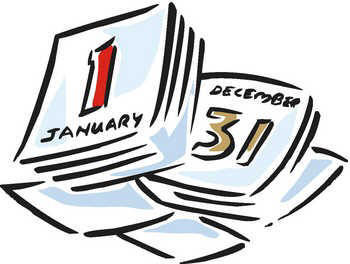 class Date:

  def tomorrow(self):
    """ moves the date ahead 1 day """
  
     

    DIM = [0,31,fdays,31,30,31,30,31,31,30,31,30,31]
   
    self.day += 1     # add 1 to the day!
    
    if self.day > DIM[self.month]:   # check day
        self.month += 1
        self.day = 1

        if self.month > 12:          # check month
            self.year += 1
            self.month = 1
better as a variable!
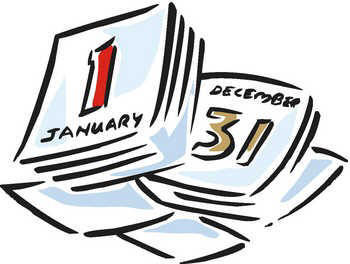 class Date:

  def tomorrow(self):
    """ moves the date ahead 1 day """
    if self.isLeapYear() == True:   fdays = 29  
    else: fdays = 28

    DIM = [0,31,fdays,31,30,31,30,31,31,30,31,30,31]
   
    self.day += 1     # add 1 to the day!
    
    if self.day > DIM[self.month]:   # check day
        self.month += 1
        self.day = 1

        if self.month > 12:          # check month
            self.year += 1
            self.month = 1
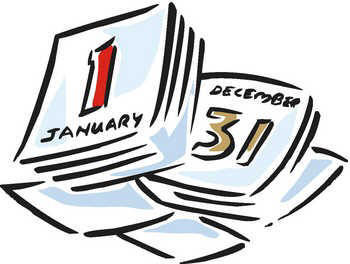 class Date:

  def tomorrow(self):
    """ moves the date ahead 1 day """
  
    fdays = 28 + self.isLeapYear()    # What ?!

    DIM = [0,31,fdays,31,30,31,30,31,31,30,31,30,31]
   
    self.day += 1     # add 1 to the day!
    
    if self.day > DIM[self.month]:   # check day
        self.month += 1
        self.day = 1

        if self.month > 12:          # check month
            self.year += 1
            self.month = 1
the "Luke trick"!
class Date:
    
    def __init__( self, mo, dy, yr ):
    def __repr__(self):
    def isLeapYear(self):

    def equals(self, d2):
        """ returns True if they represent
            the same date; False otherwise  
        """
        if






		return True
        else: 
		return False
equals
How many Dates are here?
Which one is selfish?
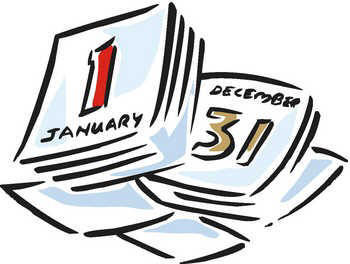 class Date:

  def tomorrow(self):
    """ moves the date ahead 1 day """
  
     

    DIM = [0,31,fdays,31,30,31,30,31,31,30,31,30,31]
   
    self.day += 1     # add 1 to the day!
    
    if self.day > DIM[self.month]:   # check day
        self.month += 1
        self.day = 1

        if self.month > 12:          # check month
            self.year += 1
            self.month = 1
better as a variable!
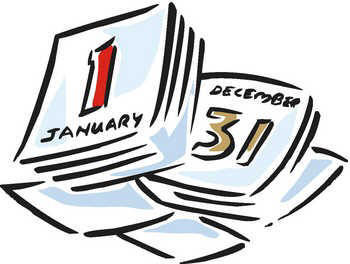 class Date:

  def tomorrow(self):
    """ moves the date ahead 1 day """
  
    fdays = 28 + self.isLeapYear()    # What ?!

    DIM = [0,31,fdays,31,30,31,30,31,31,30,31,30,31]
   
    self.day += 1

    if self.day > DIM[self.month]:
        self.month += 1
        self.day = 1

        if self.month > 12: 
            self.year += 1
            self.month = 1
Quiz
Name(s)  _____________________________
class Date:

   def isBefore(self, d2):
       """ True if self is before d2, else False """
      if self.year  < d2.year: 
         return True
      # what other
      if self.month < d2.month: 
         return True
      if self.day   < d2.day: 
         return True
      return False
(1) There's a bug here – what is it!?
Redo this somehow!
>>> d = Date(1,1,2014)
>>> d2 = Date(11,12,2013)
>>> d.isBefore( d2 )
True
(2) How could we fix it?
Bug!
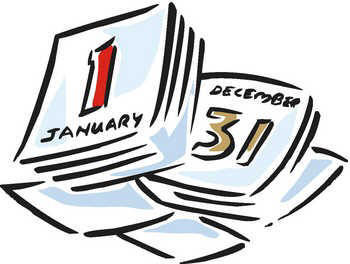 class Date:


 def tomorrow(self):
    """ moves the date ahead 1 day """
    fdays = 28 + self.isLeapYear()    # What ?!
    DIM = [0,31,fdays,31,30,31,30,31,31,30,31,30,31]
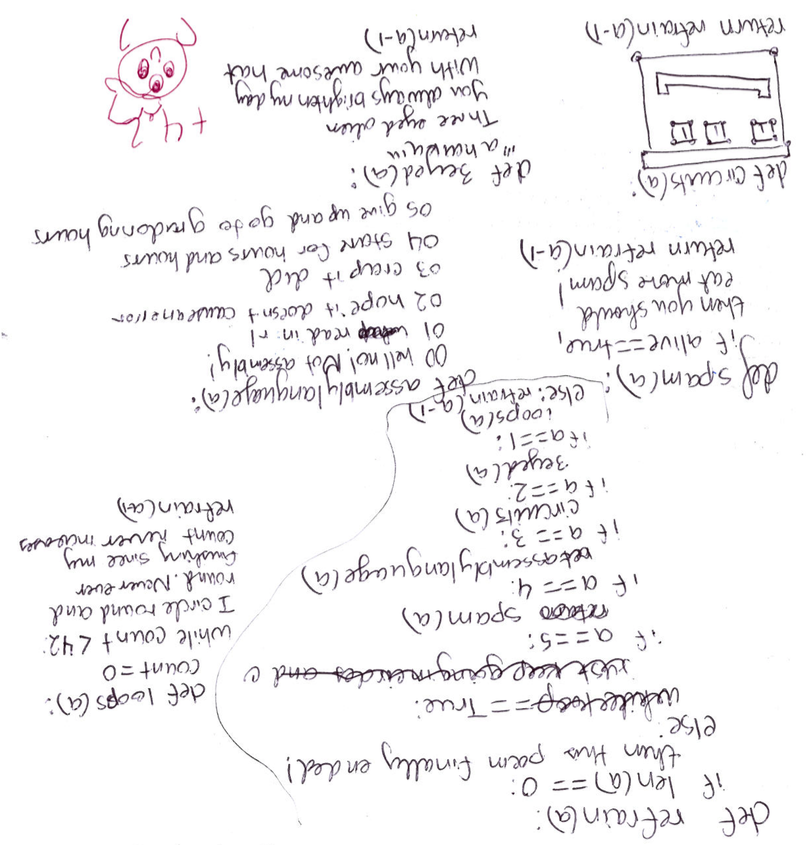 Cosette D
d = Date(1,1,2012)
d2 = Date(11,8,2011)
d.isBefore( d2 )
True
What's wrong?
class Date:

   def isBefore(self, d2):
      """ if self is before d2, this should
          return True; else False """
      if self.year  < d2.year: 
		return True

      if self.month < d2.month and  
		return True

      if self.day   < d2.day and 
		return True

      return False
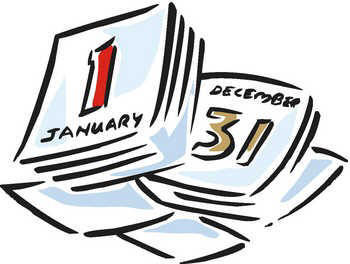 class Date:


 def tomorrow(self):
      """ moves the date that calls it ahead 1 day """
      DIM = [0,31,28,31,30,31,30,31,31,30,31,30,31]
copy
class Date:
    
    def __init__( self, mo, dy, yr ):
    def __repr__(self):
    def isLeapYear(self):
    def equals(d,d2):

    def copy(self):
        """ returns a DIFFERENT object w/SAME date value! """

        newd = Date( self.month, self.day, self.year )
        return newd
Whenever  you want to create a brand-new object, use the appropriate CONSTRUCTOR
Everything in Python is an object!
class Date:   
    """ a blueprint (class) for objects
        that represent calendar days
    """
    def __init__( self, mo, dy, yr ):
        """ the Date constructor """
        self.month = mo
        self.day = dy
        self.year = yr

    def __repr__( self ):
        """ used for printing Dates """
        s = "%02d/%02d/%04d" % (self.month, self.day, self.year)
        return s

    def isLeapYear( self ):
        """ anyone know the rule? """
The Date class
See docs.python.org/library/string.html
Why is everyone so far away?!
a Leap of faith….
class Date:
            def __init__( self, mo, dy, yr ): (constructor)
       def __repr__(self): (for printing)

    def isLeapYear( self ):
        """ here it is """
        if self.year%400 == 0: return True
        if self.year%100 == 0: return False
        if self.year%4 == 0: return True
        return False
John Herschel
How about a 4000-year rule?
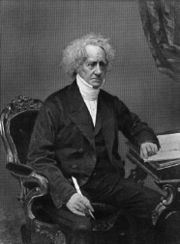 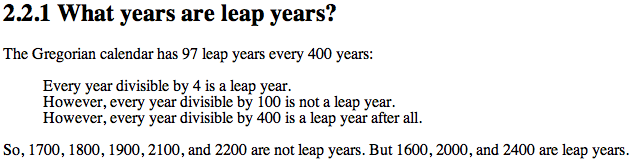 More Date
class Date:
    
       def __init__( self, mo, dy, yr ):
       def __repr__(self):
       def isLeapYear(self):

    def copy(self):
        """ returns a DIFFERENT object w/SAME date! """




    def equals(self, d2):
        """ returns True if they represent
            the same date; False otherwise  
        """
How many Dates are here?
Would two be selfish?
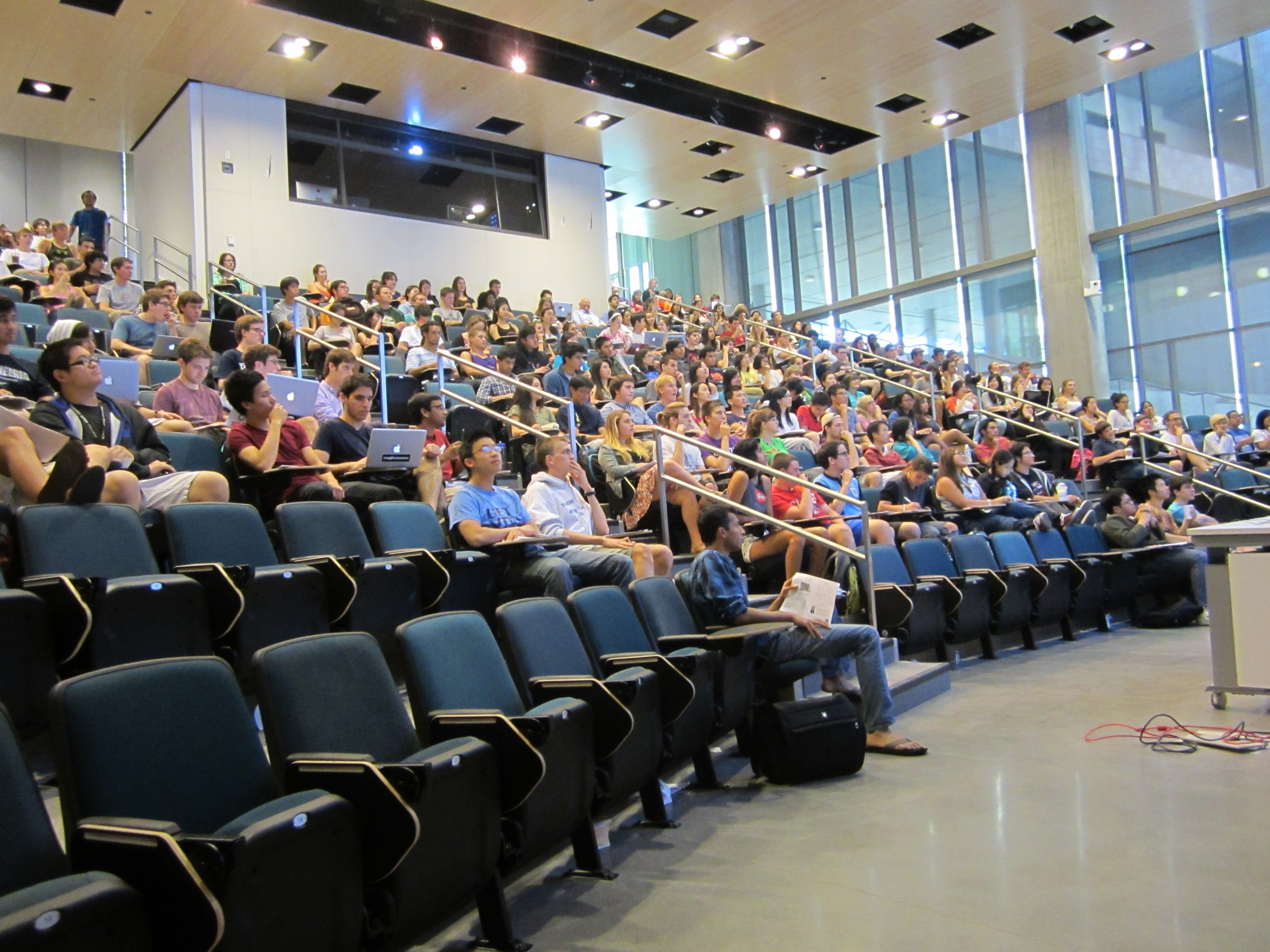 Thursday's AM class: in Shanahan
Lots of seats available!
Solutions… (Keep within this term's CS5)
Quiz
class Date:

   def isBefore(self, d2):
      """ if self is before d2, this should
          return True; else False """
      if self.year  < d2.year: return True
      if self.month < d2.month: return True
      if self.day   < d2.day: return True
      return False


   def tomorrow(self):
      """ moves the date that calls it ahead 1 day """
      DIM = [0,31,28,31,30,31,30,31,31,30,31,30,31]
Name: ______________
This method is WRONG! Find why … and suggest how you could fix it!
d = Date(1,1,2012)
d2 = Date(11,8,2011)
d.isBefore( d2 )
True
Hint:
DIM looks pretty bright to me!
Write this tomorrow method.
It does not return anything. It just CHANGES the date object that calls it.
Designing classes
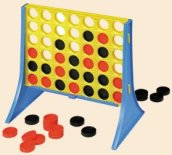 1) What data? (Data Members)
Not limited to 7x6!
2) What are the key capabilities? (Methods)
int
int
Connect Four: the object  b
str
str
str
str
list
Board
b
data
str
str
str
str
?
str
str
str
str
4
width
3
height
Starting from b, how would you access the string marked by the ?
Object example: strings
Constructor!
s = str('harvey mudd college')
dir(s)
s.split()
             
s.__len__()        # I should underscore this point!  
s.title()            # an entitlement?

20*'spam'.title()    # how many capital S's?
('spam'*20).title()
Everything in python is an object
Demo!
x = 20
y = 22
x.__add__(y)        # either way!

# even this!
(19).__add__(23)

id(x)
id(y)
Hey! No other aliens allowed!
You mean superego?
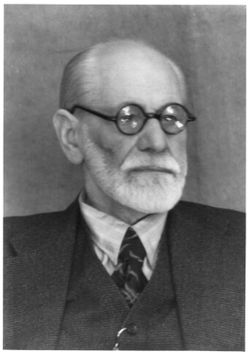 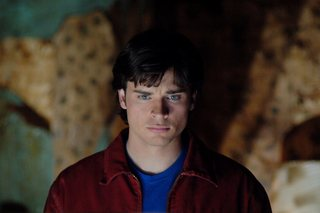 My ego approves!
A complex object:
It seems clear enough to me!
>>> z = complex(3,4)
>>> z
(3+4j)
>>> dir(z)
all of the data members and methods of the complex class (and thus the object z !)
>>> z.imag
4.0

>>> z.conjugate()
3-4j
a data member of all objects of class complex
its value for this object, z
a method (function) within all objects of class complex
its return value for this object, z
A complex class:
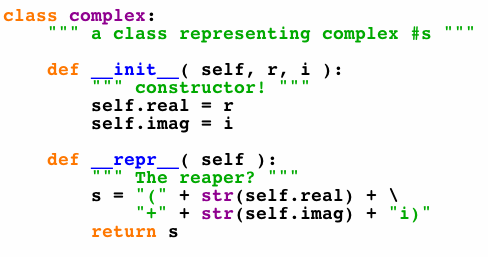 will have more methods (functions), too...
defines the type of our complex-number objects
Connect Four:     constructor
class Board:
    """ a datatype representing a C4 board
        with an arbitrary number of rows and cols
    """
    
    def __init__( self, width, height ):
        """ the constructor for objects of type Board """
        self.width = width
        self.height = height
        self.data = []   # this will be the board
        
 	 self.data = [ [' ']*self.width for row in range(self.height) ]
What was this called again… ?
Objects ~ DOTs !
Constructor!
s = str('harvey mudd college')
dir(s)
s.spit()
             
s.__len__()        # I should underscore this point!  
s.title()            # an entitlement?

20*'spam'.title()    # how many capital S's?
('spam'*20).title()
What, the L ?
Everything in python is an object
Demo!
x = 20
y = 22
x.__add__(y)        # either way!

# even this!
(19).__add__(23)

id(x)
id(y)
Hey! No other aliens allowed!
You mean superego?
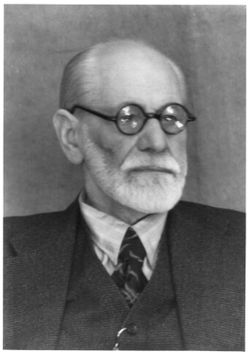 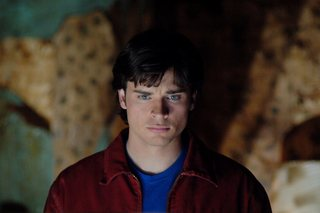 My ego approves!
dir and help !
provide all of the methods and data members available to an object
dir('any string')
help(''.count)

dir(42)

dir( [] )
No memorizing! Just use dir & help…
try sort!
Examples…
Graphics libraries
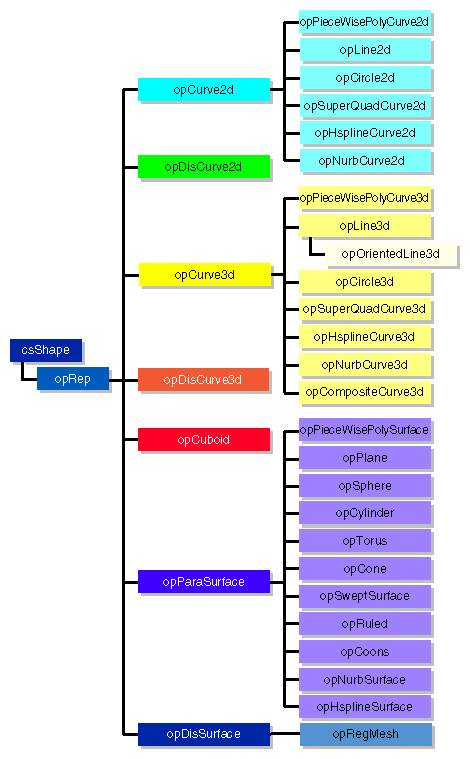 Python's class libraries…
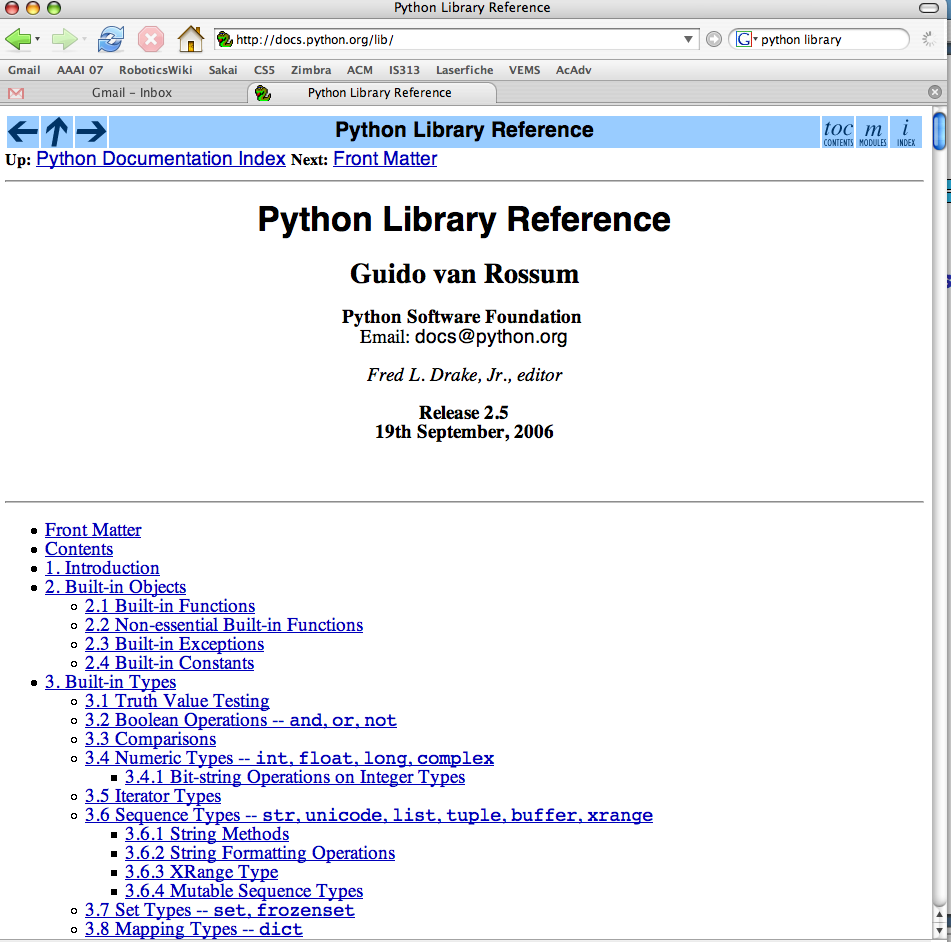 Do reference libraries have library references?
http://docs.python.org/lib/
Lists: the good and bad...
+
lots of computer work for little programmer work!
Here's a list for Feb. 29, 2010:
A = [ 2, 29, 2010 ]
29
2
2010
list
int
int
int
A
A[2]
A[0]
A[1]
Lists: the good and bad...
+
lots of computer work for little programmer work!
only generic capabilities, e.g.,  len, print
-
only square-bracket naming, e.g.,
A[i]
no data consistency checks
A = [ 2, 29, 2010 ]
Something is wrong with this date!
29
2
2010
list
int
int
int
A
A[2]
A[0]
A[1]
Classes and Objects take care of all 3 drawbacks...
CS 5 today
A whole new class of programming
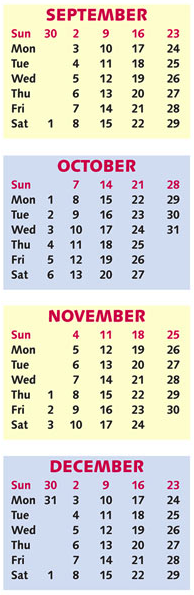 Composing functions
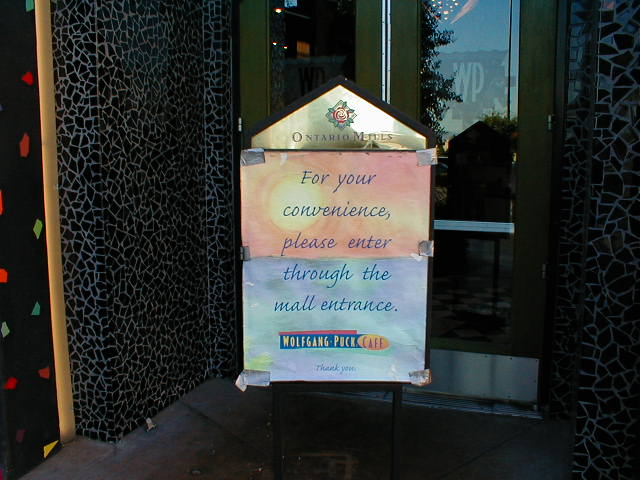 CS's building blocks
Designing Data!
The Date class
whose convenience?
Exams?
Objects ~ DOTs !
Constructor!
s = str('harvey mudd college')
dir(s)
s.spit()
             
s.__len__()        # I should underscore this point!  
s.title()            # an entitlement?

20*'spam'.title()    # how many capital S's?
('spam'*20).title()
What, the L ?
Everything in python is an object
Demo!
x = 20
y = 22
x.__add__(y)        # either way!

# even this!
(19).__add__(23)

id(x)
id(y)
Hey! No other aliens allowed!
You mean superego?
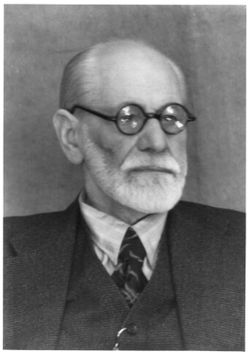 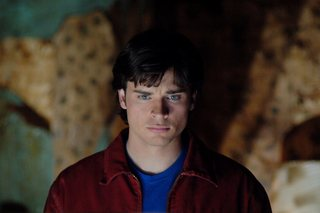 My ego approves!
Lists: the good and bad...
+
lots of computer work for little programmer work!
only generic capabilities, e.g.,  len, print
-
only square-bracket naming, e.g.,
A[i]
no data consistency checks
A = [ 2, 29, 2010 ]
Something is wrong with this date!
29
2
2010
list
int
int
int
A
A[2]
A[0]
A[1]
Classes and Objects take care of all 3 drawbacks...
Classes   &   Objects
An object-oriented programming language allows you to build your  own customized types  of variables.
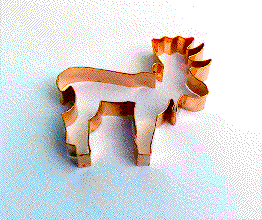 (1)  A class is a type of variable.
(2)  An object  is one such variable.
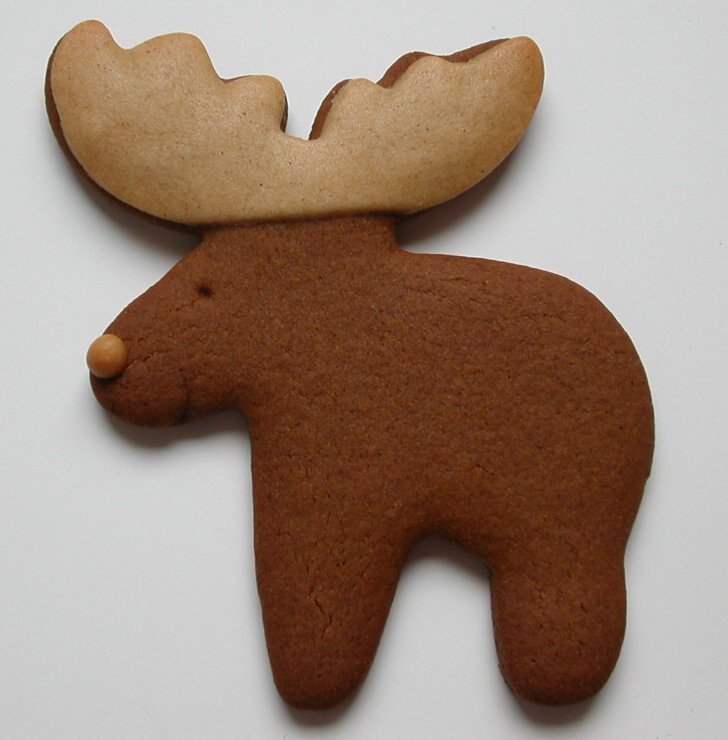 (instance)
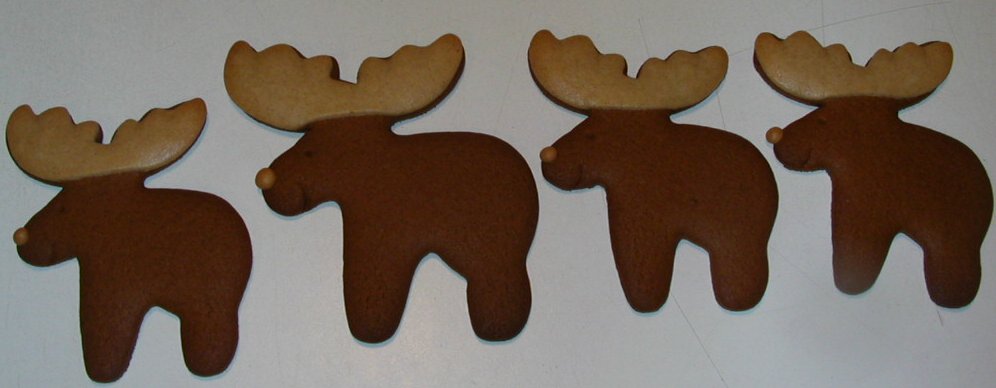 There will typically be MANY objects of a single class.
A complex object:
It seems clear enough to me!
>>> z = complex(3,4)
>>> z
(3+4j)
>>> dir(z)
all of the data members and methods of the complex class (and thus the object z !)
>>> z.imag
4.0

>>> z.conjugate()
3-4j
a data member of all objects of class complex
its value for this object, z
a method (function) within all objects of class complex
its return value for this object, z
A complex class:
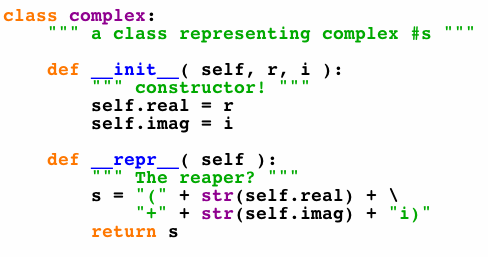 will have more methods (functions), too...
defines the type of our complex-number objects
Objects
An object is a container data structure - like a list - except
(1) Its data elements have names chosen by the programmer.
(2) An object contains its own functions that it can call!
usually called "methods" instead of functions:
__init__
__repr__
the repr (for printing)
the constructor
(3) Thus, an object can take care of itself !
I guess he wants to underscore these two methods!
Date
This is a class. It is a user-defined datatype (that you'll build in Lab this week!)
>>> d = Date(10,9,2010)
>>> d
10/09/2010
this is a CONSTRUCTOR …
What does it do?
this is an object of type Date
the representation of a particular object of type Date
>>> d.isLeapYear()
False
the isLeapYear method returns True or False. How does it know what year to check?
>>> d2 = Date(1,1,2012)
>>> d2
01/01/2012
>>> d2.isLeapYear()
True
Another object of type Date - again, from the constructor.
How does it know to return True, instead of False in this case ??
class Date:   
    """ a blueprint (class) for objects
        that represent calendar days
    """
    def __init__( self, mo, dy, yr ):
        """ the Date constructor """
        self.month = mo
        self.day = dy
        self.year = yr

    def __repr__( self ):
        """ used for printing Dates """
        s = "%02d/%02d/%04d" % (self.month, self.day, self.year)
        return s

    def isLeapYear( self ):
        """ anyone know the rule? """
The Date class
See docs.python.org/library/string.html
Why is everyone so far away?!
is the specific OBJECT THAT CALLS A METHOD
self
>>> d = Date(11,9,2010)
>>> d
11/09/2010
These methods need access to the object that calls them
>>> d.isLeapYear()
True
>>> d2 = Date(1,1,2012)
>>> d2
12/31/2007
>>> d2.isLeapYear()
False
These methods need access to the object that calls them
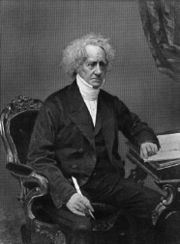 a Leap of faith….
class Date:
            def __init__( self, mo, dy, yr ): (constructor)
       def __repr__(self): (for printing)

    def isLeapYear( self ):
        """ here it is """
        if self.year%400 == 0: return True
        if self.year%100 == 0: return False
        if self.year%4 == 0: return True
        return False
John Herschel
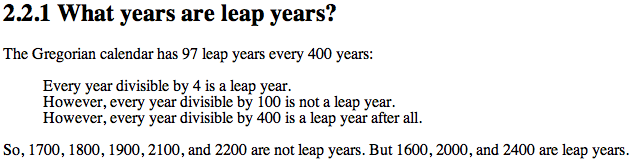 How about a 4000-year rule?
Date
>>> d = Date(1,1,2011)
>>> d
1/1/2011
always created with the CONSTRUCTOR …
>>> d.yesterday()
>>> d
12/31/2010
>>> d.subNDays(52)
lots of printing, but no return value!
>>> d
the yesterday method returns nothing at all. Is it doing anything?
d has changed!
Why is this important?
Some methods return a value; others change the object that call it!
Date ids
What date is on your id?
What id is on your Date?
UFO license
Area 51, CA
>>> d = Date(11,9,2010)
>>> d
11/09/2010
>>> d2 = Date(11,10,2010)
>>> d2
11/10/2010
this initializes a different Date!
>>> d == d2
?
>>> d2.yesterday()
>>> d == d2
?
Double Date
Excuse me -- ids please!
>>> d2 = d
>>> d
11/09/2010
>>> d.yesterday()
>>> d2
?
>>> d2 = d.copy()
>>> d2 == d
?
>>> d.equals(d2)
?
How many Dates are here?
More Date
class Date:
    
       def __init__( self, mo, dy, yr ):
       def __repr__(self):
       def isLeapYear(self):

    def copy(self):
        """ returns a DIFFERENT object w/SAME date! """




    def equals(self, d2):
        """ returns True if they represent
            the same date; False otherwise  
        """
How many Dates are here?
Would two be selfish?
d = Date(1,1,2011)
d2 = Date(11,9,2010)
d.isBefore( d2 )
True
What's wrong?
class Date:

   def isBefore(self, d2):
      """ if self is before d2, this should
          return True; else False """
      if self.year  < d2.year: 
		return True

      if self.month < d2.month: 
		return True

      if self.day   < d2.day: 
		return True

      return False
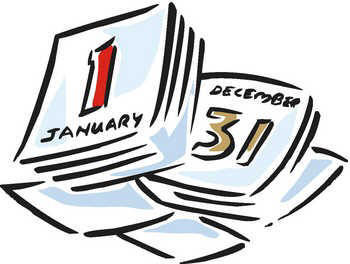 class Date:


 def tomorrow(self):
      """ moves the date that calls it ahead 1 day """
      DIM = [0,31,28,31,30,31,30,31,31,30,31,30,31]
Lab today – or tomorrow
no computer required…
Add to Date these methods:
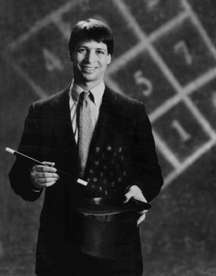 yesterday(self)
tomorrow(self)
addNDays(self, N)
subNDays(self, N)
isBefore(self, d2)
isAfter(self, d2)
diff(self, d2)
dow(self)
Prof. Art Benjamin
and use your Date class to analyze our calendar a bit…
Unusual calendar years…
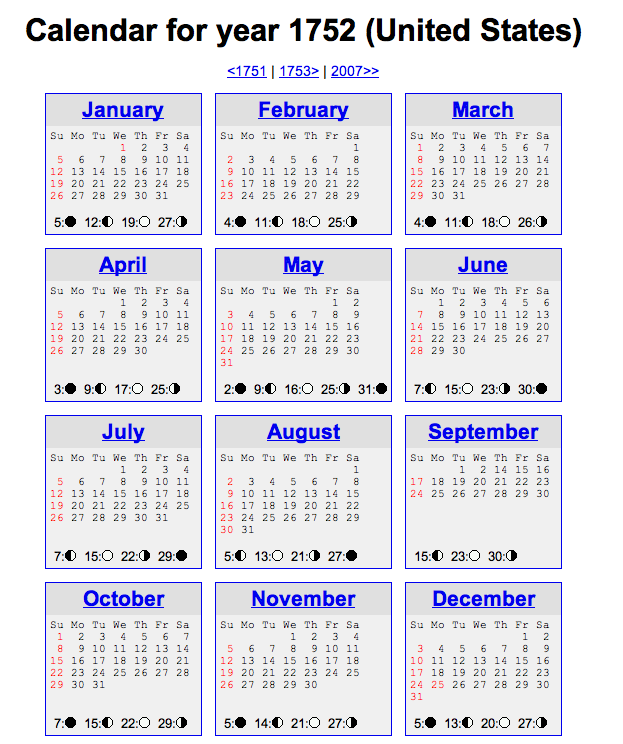 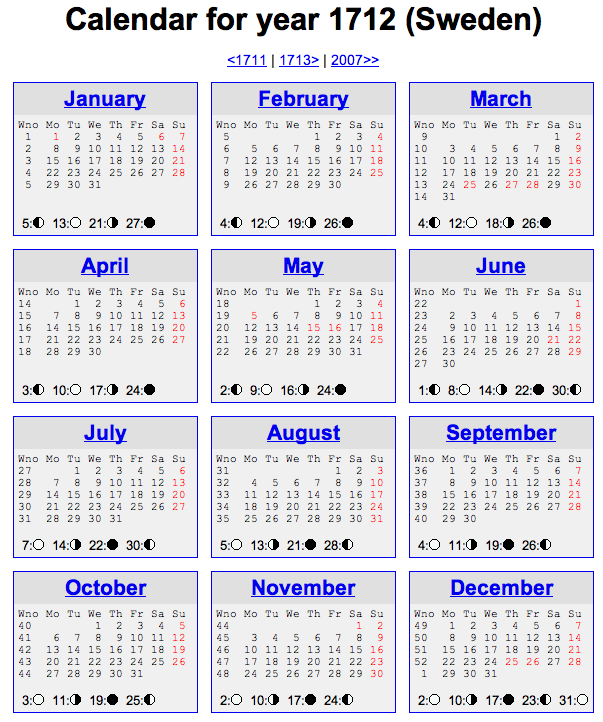 Designing classes
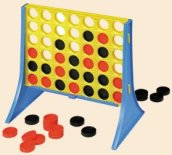 1) What data? (Data Members)
Not limited to 7x6!
2) What are the key capabilities? (Methods)
int
int
Connect Four: the object  b
str
str
str
str
list
Board
b
data
str
str
str
str
?
str
str
str
str
4
width
3
height
Starting from b, how would you access the string marked by the ?
Classes   &   Objects
An object-oriented programming language allows you to build your  own customized types  of variables.
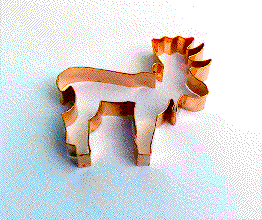 (1)  A class is a type of variable.
(2)  An object  is one such variable.
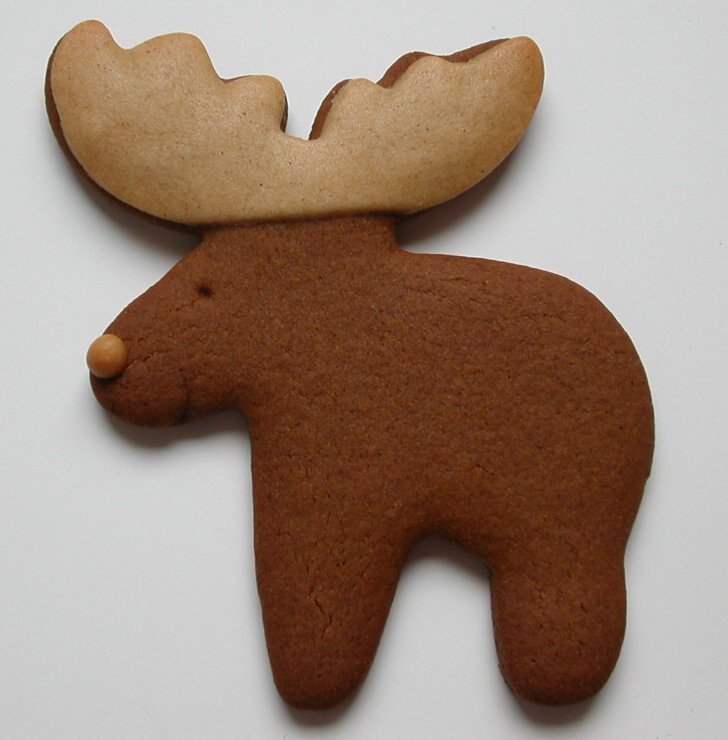 (instance)
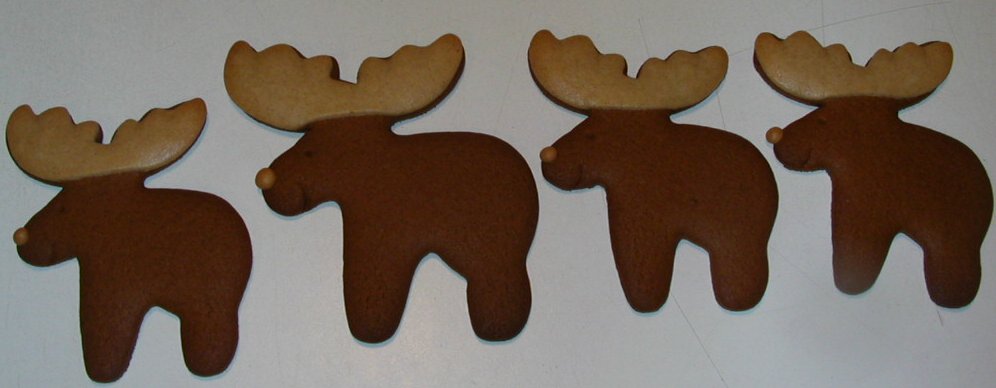 There will typically be MANY objects of a single class.
Connect Four:     constructor
class Board:
    """ a datatype representing a C4 board
        with an arbitrary number of rows and cols
    """
    
    def __init__( self, width, height ):
        """ the constructor for objects of type Board """
        self.width = width
        self.height = height
        self.data = []   # this will be the board
        
 	 self.data = [ [' ']*self.width for row in range(self.height) ]
What was this called again… ?
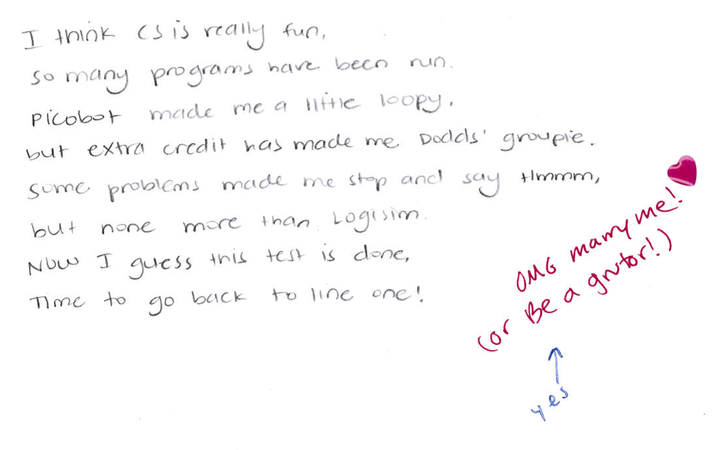 equals
This is Python's function name for the == operator!
class Date:

   def __eq__(self, d2):
      """ if self is the same Date as d2, 
          return True; else False """

      if [self.year,self.month,self.day] == 
         [  d2.year,  d2.month,  d2.day]
         return True
      else:
         return False
Some == are more equal than others
To use this, write       d == d2
I want even LESS !
isBefore
class Date:

   def isBefore(self, d2):
      """ if self is before d2, this should
          return True; else False """

      if [self.year,self.month,self.day] <
         [  d2.year,  d2.month,  d2.day]
             return True
      else:
             return False